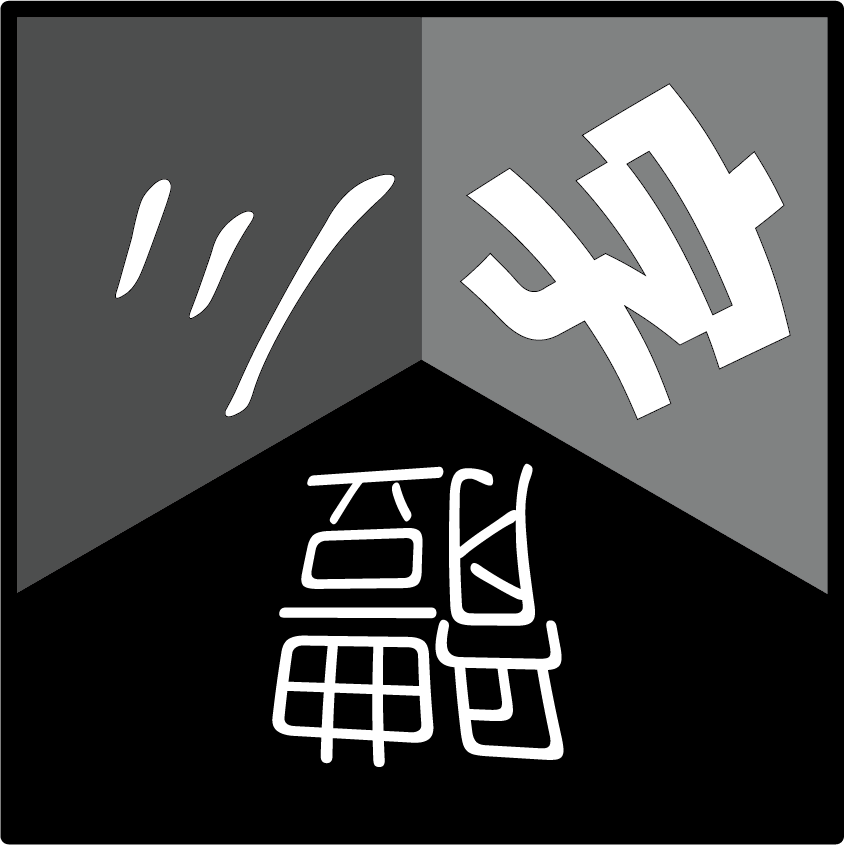 sān zì tǐ
Three Fonts Problem
The game of sān zìtǐ is about finding sets of three characters
A ‘set’ of characters is one that is completely the same or completely different for each of three features:	1) the radical (aka semantic component)	2) the tone	3) the fontTo be a set, the characters must be the same on one or two features while being different on the othersor different on all features
姐 妹 媽	This is a set because all three characters have the same radical, the same font, and different tones姐 懂 你This is a set because all three characters havedifferent radicals, different fonts, and the same tones
姐 妹 媽	This is a set because all three characters have the same radical, the different fonts, and different tones姐 忙 他This is a set because all three characters have different radicals, different fonts, and different tones
姐 妹 媽	This is a NOT a set. Even though all characters have the same radical and different tones, only two characters have the same font妹 位 它This is NOT a set. Even though all characters have the same font, and different radicals, only two characters have the same tone
Is this a set?姐 妹 媽
[Speaker Notes: Yes! Same radical, same font, different tones]
Is this a set?找 忙 拉
[Speaker Notes: No! Only two characters have the same radical]
Is this a set?他 她 它
[Speaker Notes: Yes! Same tone, different radicals, different fonts]
Is this a set?慢 忙 懂
[Speaker Notes: No! Only two characters have the same font]
[Speaker Notes: You can use this template to build your own display of characters]
[Speaker Notes: You can use this template to build your own display of characters]
[Speaker Notes: You can use this template to build your own display of characters]
[Speaker Notes: You can use this template to build your own display of characters]
[Speaker Notes: You can use this template to build your own display of characters]
[Speaker Notes: You can use this template to build your own display of characters]